République Algérienne Démocratique et Populaire
Ministère de l'Enseignement Supérieur et de la Recherche Scientifique
Université Mohamed Khider - Biskra
Faculté des Sciences et de la Technologie
Département de : Chimie Industrielle
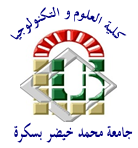 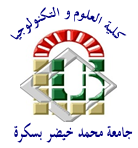 FICHE D’IDENTITE DU MASTER EN 
GENIE CHIMIQUE
DENOMINATION DE LA SPECIALITE 
Domaine : Sciences  et Technologies
Filière : Génie des procédés
Spécialité : Génie chimique
CYCLE DE FORMATION
Master 
DUREE DE FORMATION 
4 semestres
DESCRIPTION DE LA SPECIALITE 

Le génie chimique, ou génie des procédés physico-chimiques, désigne l'application de la chimie physique à l'échelle industrielle. L’aspect fondamental du génie chimique concerne les méthodes générales et les principes de base permettant de décrire les transformations et d’analyser le fonctionnement des procédés à différents niveaux : processus physico-chimiques élémentaires mis en jeu, unités d’opérations (réacteurs, échangeurs, séparateurs, etc.) et grands systèmes résultant d’une association complexe de plusieurs unités d’opérations pour constituer un atelier ou une usine. Ces méthodes relèvent des sciences du génie chimique. Enfin un ensemble de règles et des procédures permettent de concevoir, dimensionner, construire et faire fonctionner les dispositifs dans lesquels seront conduites les opérations
TACHES ESSENTIELLES 

Les diplômés de master en Génie chimique sont destinés à occuper des postes de :
Chargé(e) de Recherche et Développement
Responsable de production, d’élaboration, de traitement de surface
Responsable d’installations de caractérisation physicochimique
Conception, bureau d’études, société d’ingénierie
Consultant(e), formateur
Responsable de contrôle qualité, conduite de projets
Cadre technico-commercial, chargé(e) d’affaires
Enseignant-chercheur
LIEU DE TRAVAIL 

Les méthodes du génie des procédés s’appliquent à toutes les industries transformant la matière. Le diplômé en Génie chimique s'intègre dans les secteurs suivants :
Laboratoire de contrôle qualité ;
Industries chimique et parachimique ;
Industrie pharmaceutique ;
Industries pétrolière et pétrochimique ;
Ingénierie et industries d'équipement ;
Industrie agroalimentaire et bioindustries ;
Industries diverses : métallurgie, textile, caoutchouc, verre, papier, etc
OBJECTIF DE LA FORMATION 

Les objectifs de cette spécialité sont de conférer, par une formation par la recherche, aux étudiants issus de la première année de master, un ensemble de connaissances et de compétences dans le domaine de la chimie industrielle et plus particulièrement dans le domaine du génie chimique. L'enseignement proposé, offrira aux étudiants l'accès à une maîtrise scientifique et technique pluridisciplinaire, qui leurs permettra de devenir de véritables spécialistes capables d’appréhender le système complexe de ce domaine. Cette formation permet aux étudiants de posséder une double compétence, très équilibrée en Chimie et Génie des procédés. Les étudiants auront la capacité d'appréhender tous les problèmes de développement depuis l'acte chimique jusqu'à la production industrielle. Par excellence, cette formation en génie chimique permet de former des cadres de terrain qui conçoivent, dimensionnent et contrôlent les équipements pour réaliser des réactions et des séparations de produisent en incluant la maîtrise des risques et la sécurité des procédés. Ils sont entraînés au travail en équipe et aux projets pluridisciplinaires.
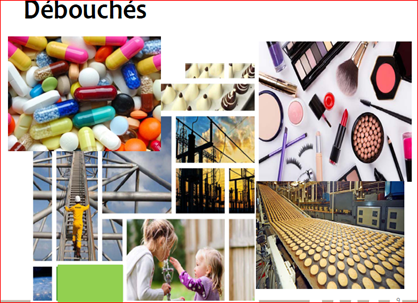 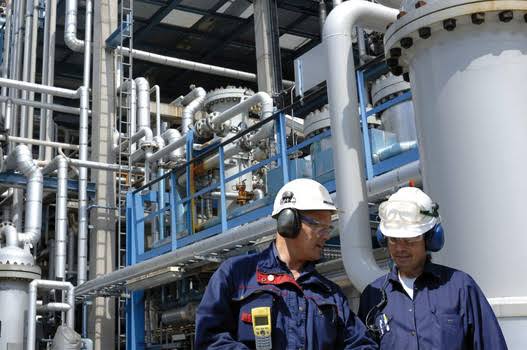 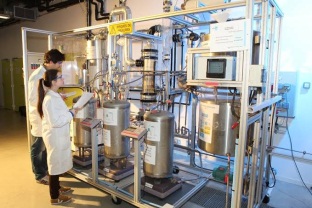 Réalisé par :  Dr. NOUIOUA Asma
Chef de filière de Génie des procédés